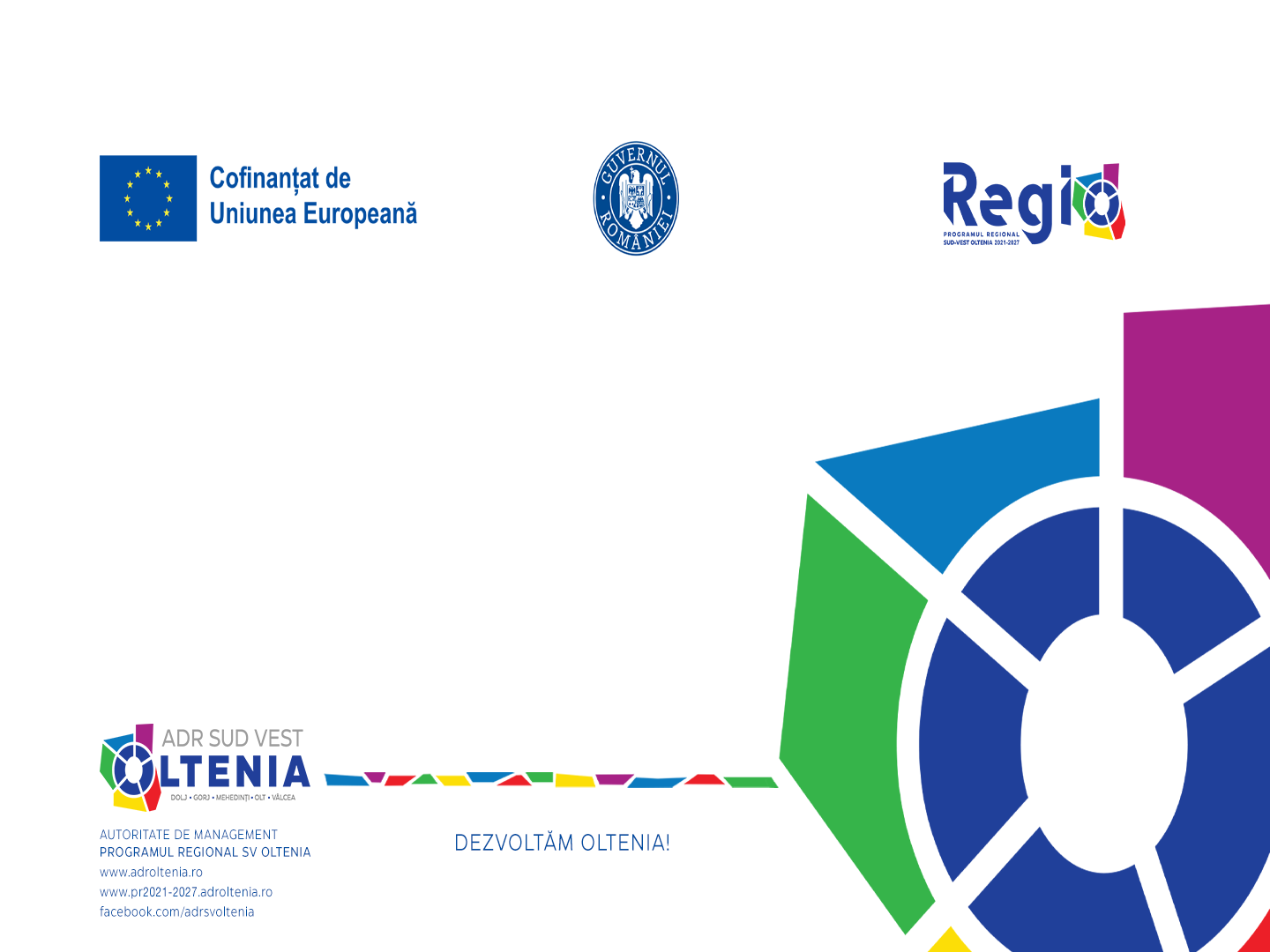 Informare referitoare la etapizarea proiectelor și modificarea PR SVO 2021-2027
A 5-A REUNIUNE a CM PR SV Oltenia 2021-2027 
17 octombrie 2023
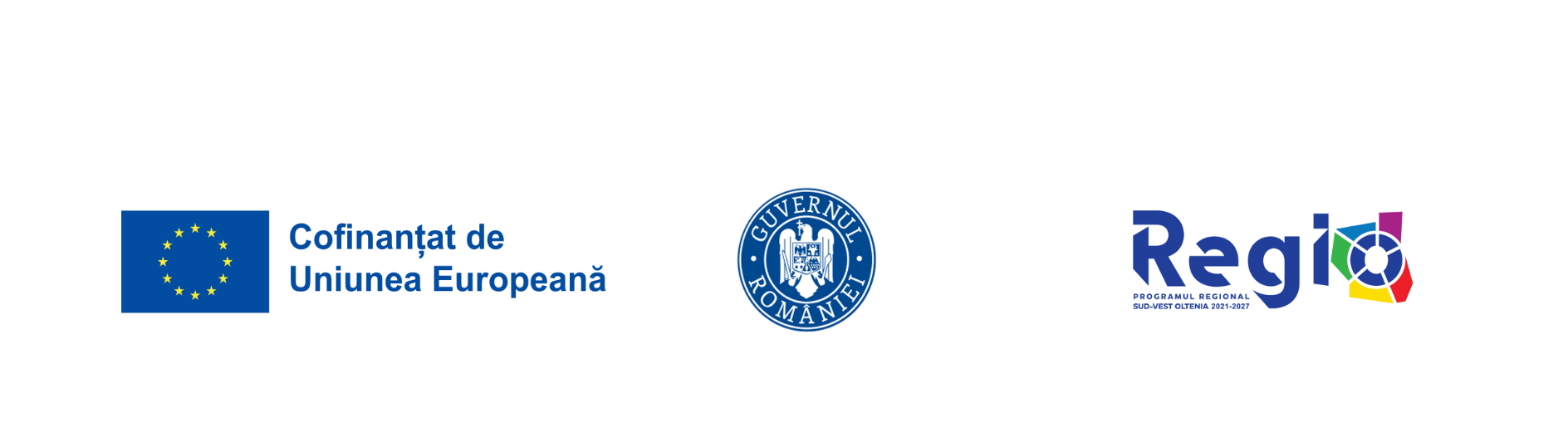 ORDONANȚA DE URGENȚĂ A GUVERNULUI nr. 36/2023 privind stabilirea cadrului general pentru închiderea programelor operaționale finanțate în perioada de programare 2014-2020
In linii generale, acest act normativ stabilește cadrul legal național necesar închiderii programelor finanțate în perioada 2014-2020 până la data de 15 februarie 2025, în conformitate cu prevederile Comisiei Europene.
In mod specific, actul normativ reglementează:
Cadrul general privind măsurile, activitățile, condițiile și termenele generale care trebuie respectate de către toate structurile implicate în închiderea programelor operaționale, finanțate în perioada de programare 2014-2020 din Fondul European de Dezvoltare Regională, Fondul Social European, Fondul de Coeziune și Fondul European pentru Pescuit și Afaceri Maritime, Fondul de ajutor european pentru cele mai defavorizate persoane, asigurând abordarea unitară a procesului de închidere a programelor operaționale;
Modalitățile prin care proiectele / operațiunile nefinalizate în exercițiul financiar 2014-2020 pot fi continuate din fondurile alocate pentru perioada de programare 2021-2027.
Totodată, ordonanța de urgență asigură continuitatea și predictibilitatea implementării proiectelor cu finanțare europeană în perioada de programare 2021-2027.
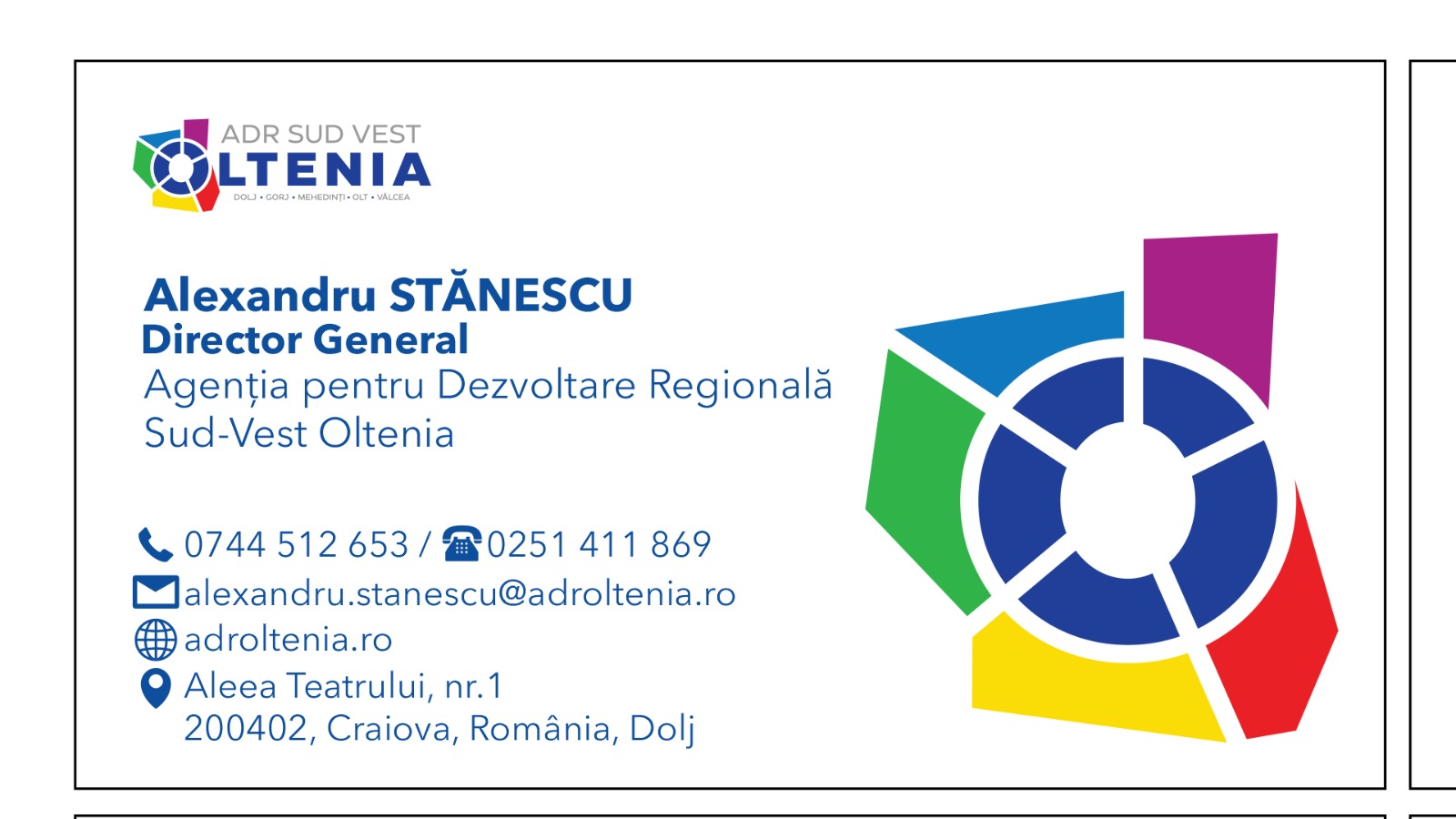 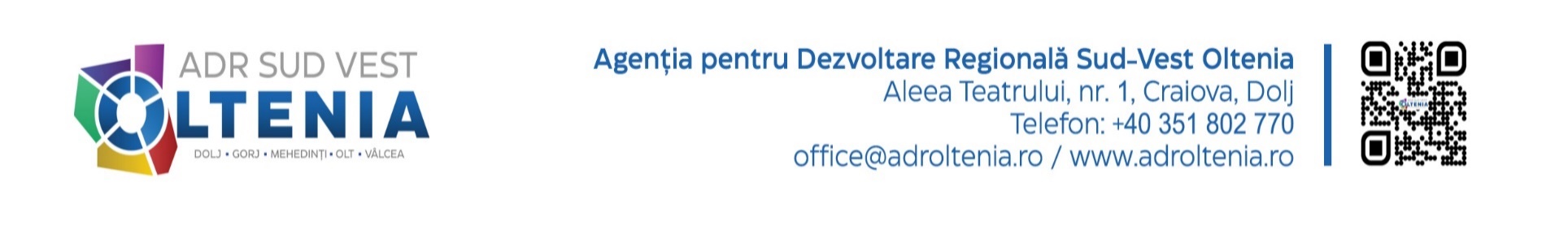 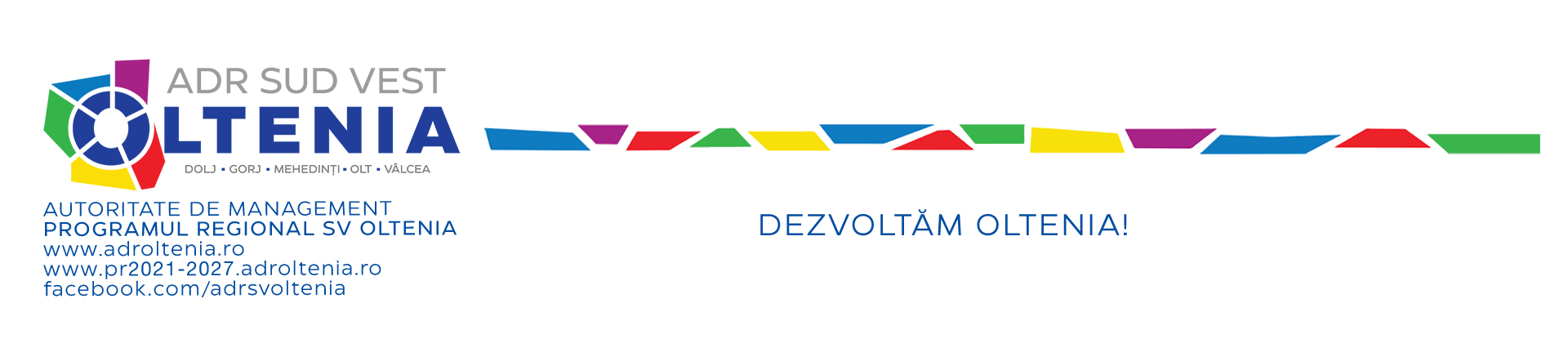 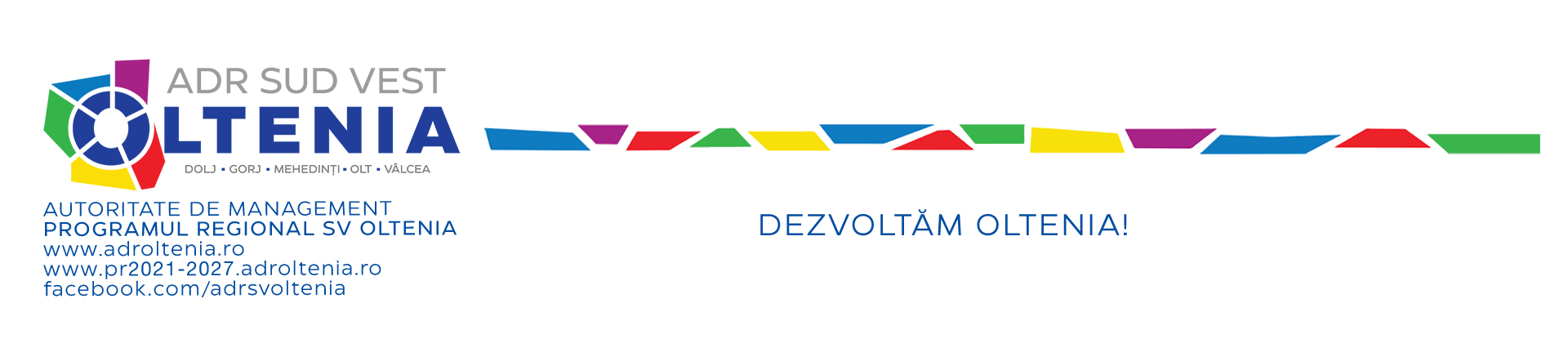 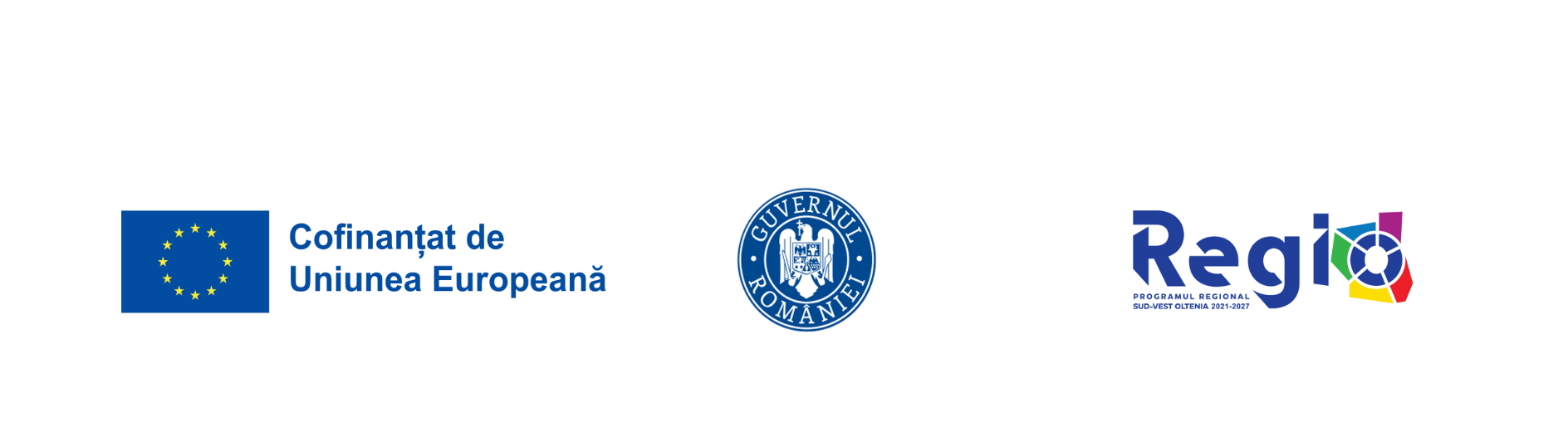 ORDONANȚA DE URGENȚĂ A GUVERNULUI nr. 36/2023 privind stabilirea cadrului general pentru închiderea programelor operaționale finanțate în perioada de programare 2014-2020
Proiectele/Operațiunile etapizate cu o valoare totală mai mare de 1 milion euro, definite în conformitate cu prevederile art. 118a din Regulamentul (UE) 2021/1.060, cu modificările și completările ulterioare, trebuie să îndeplinească cumulativ următoarele condiții:
proiectele/operațiunile care fac obiectul etapizării nu au beneficiat de fonduri externe nerambursabile în perioada de programare 2007— 2013;
proiectele/operațiunile care fac obiectul etapizării au fost selectate pentru sprijin și au început înainte de 29 iunie 2022 în temeiul Regulamentului (UE) nr. 1.303/2013, cu modificările și completările ulterioare, și al regulamentelor specifice fondurilor europene 2014— 2020;
proiectul/operațiunea are două etape identificabile financiar, respectiv cheltuielile din perioada de programare 2014—2020 au fost autorizate și plătite separat de cheltuielile care urmează a fi declarate/autorizate în perioada de programare 2021—2027;
există pistă de audit separată, detaliată și completă, care asigură că aceleași categorii de cheltuieli nu sunt declarate de două ori la Comisia Europeană și/sau nu sunt decontate de două ori de autoritatea de management, respectiv cheltuielile incluse într-o cerere de plată aferentă etapei I nu sunt incluse în nicio cerere de plată aferentă celei de a doua etape, și este evitat în acest mod riscul dublei finanțări;
proiectul/operațiunea se încadrează într-o acțiune programată în cadrul unui obiectiv specific relevant și este atribuit/ă unui tip de intervenție prevăzut în anexa nr. I la Regulamentul (UE) 2021/1.060, cu modificările și completările ulterioare;
ambele etape ale proiectului/operațiunii etapizate fac obiectul tuturor condițiilor de eligibilitate din perioada de programare 2014— 2020;
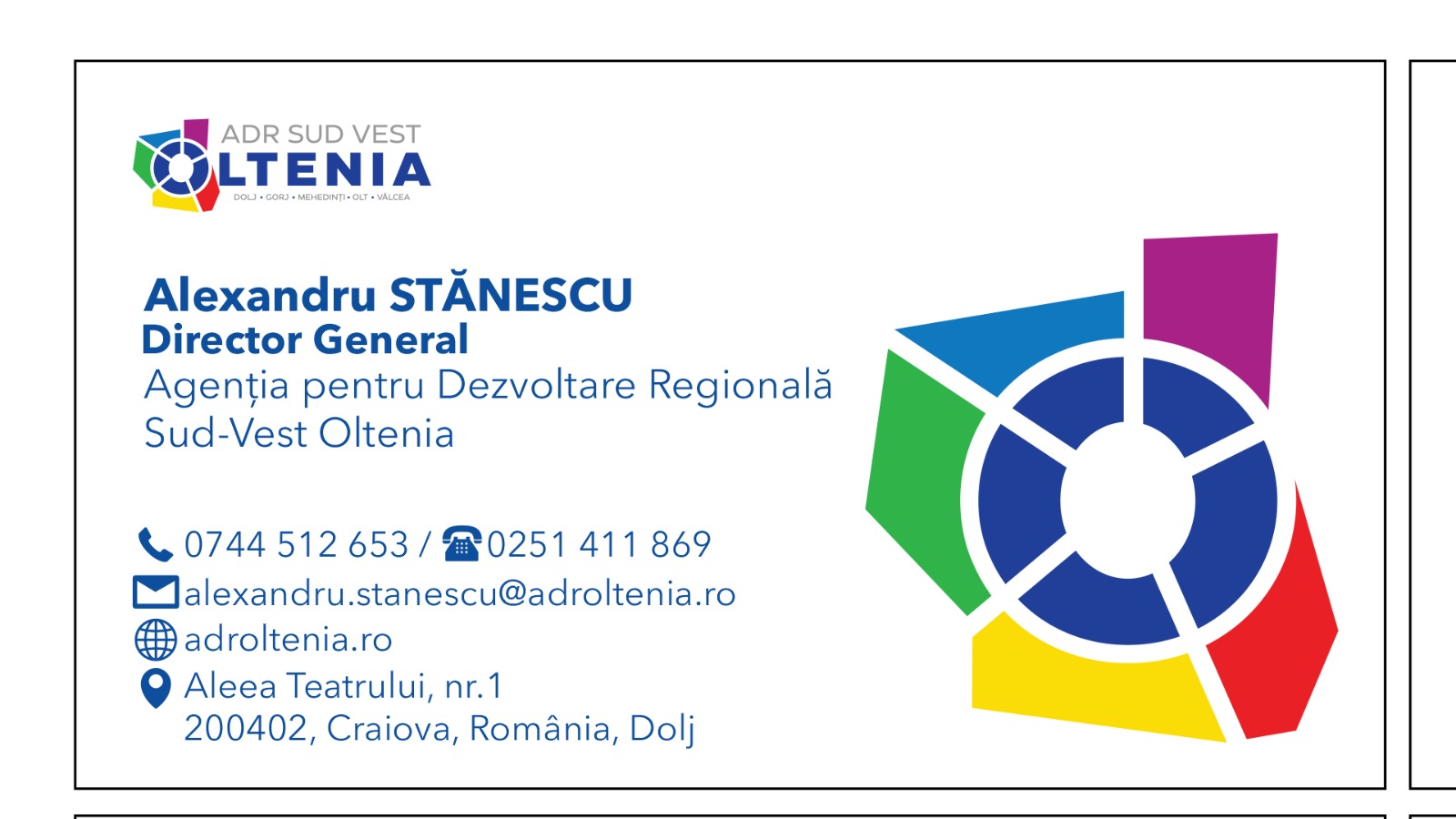 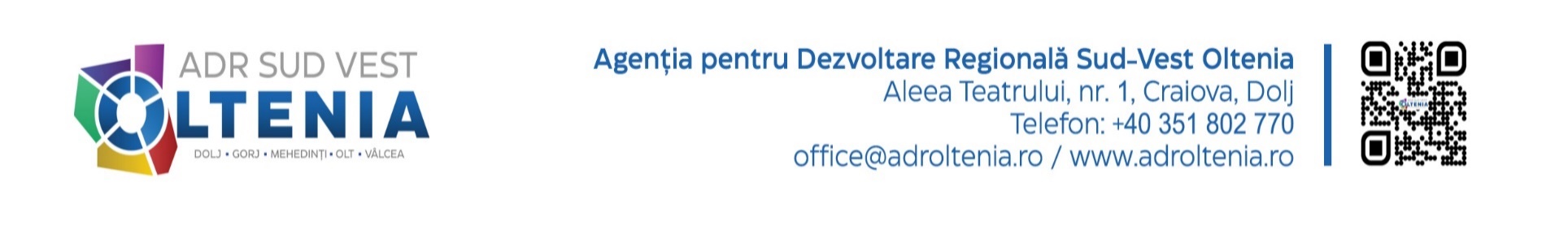 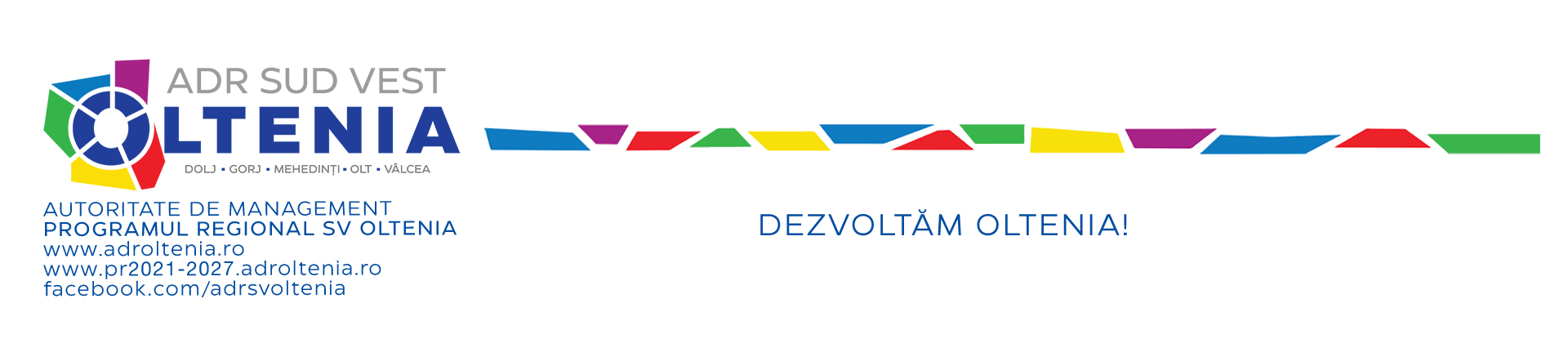 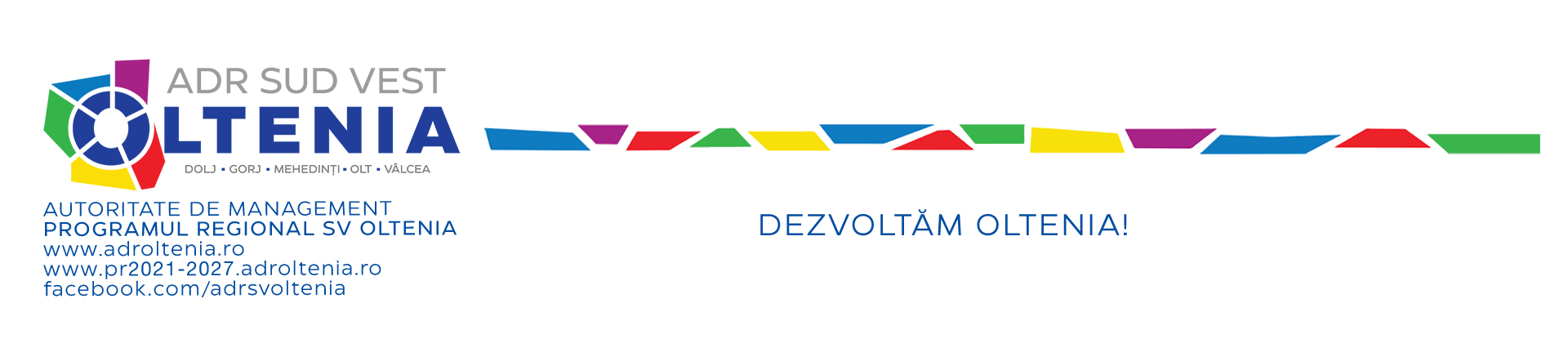 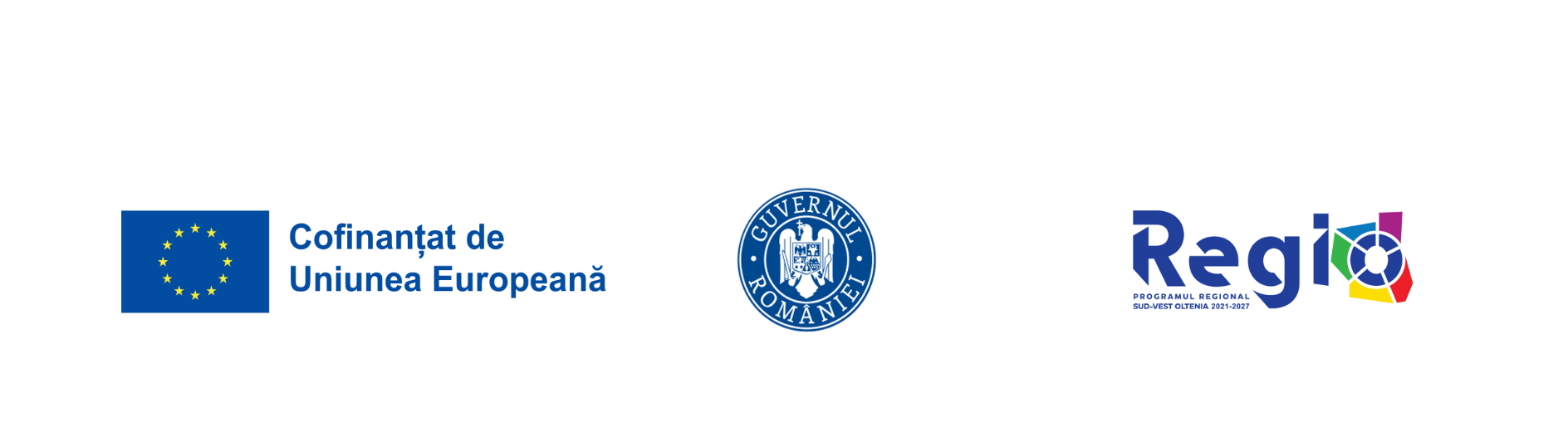 ORDONANȚA DE URGENȚĂ A GUVERNULUI nr. 36/2023 privind stabilirea cadrului general pentru închiderea programelor operaționale finanțate în perioada de programare 2014-2020
Proiectele/Operațiunile etapizate cu o valoare totală mai mare de 5 milioane euro, definite în conformitate cu prevederile art. 118 din Regulamentul (UE) 2021/1.060, cu modificările și completările ulterioare, trebuie să îndeplinească cumulativ următoarele condiții:
proiectele/operațiunile care fac obiectul etapizării nu au beneficiat de fonduri externe nerambursabile în perioada de programare 2007— 2013;
proiectul/operațiunea are două etape identificabile financiar, respectiv cheltuielile din perioada de programare 2014—2020 au fost autorizate și plătite separat de cheltuielile care urmează a fi declarate/autorizate în perioada de programare 2021—2027;
există pistă de audit separată, detaliată și completă, care asigură că aceleași categorii de cheltuieli nu sunt declarate de două ori la Comisia Europeană și/sau nu sunt decontate de două ori de autoritatea de management, respectiv cheltuielile incluse într-o cerere de plată aferentă etapei I nu sunt incluse în nicio cerere de plată aferentă celei de a doua etape și este evitat în acest mod riscul dublei finanțări;
a doua etapă a operațiunii este eligibilă pentru cofinanțare din partea FEDR, a FSE+, a Fondului de coeziune sau a Fondului european pentru afaceri maritime, pescuit și acvacultură (FEAMPA) în perioada de programare 2021—2027 în temeiul Regulamentului (UE) 2021/1.060, cu modificările și completările ulterioare, și al regulamentelor specifice fondurilor corespunzătoare în cursul perioadei de programare 2021—2027 și este conformă cu toate normele aplicabile pentru perioada 2021—2027;
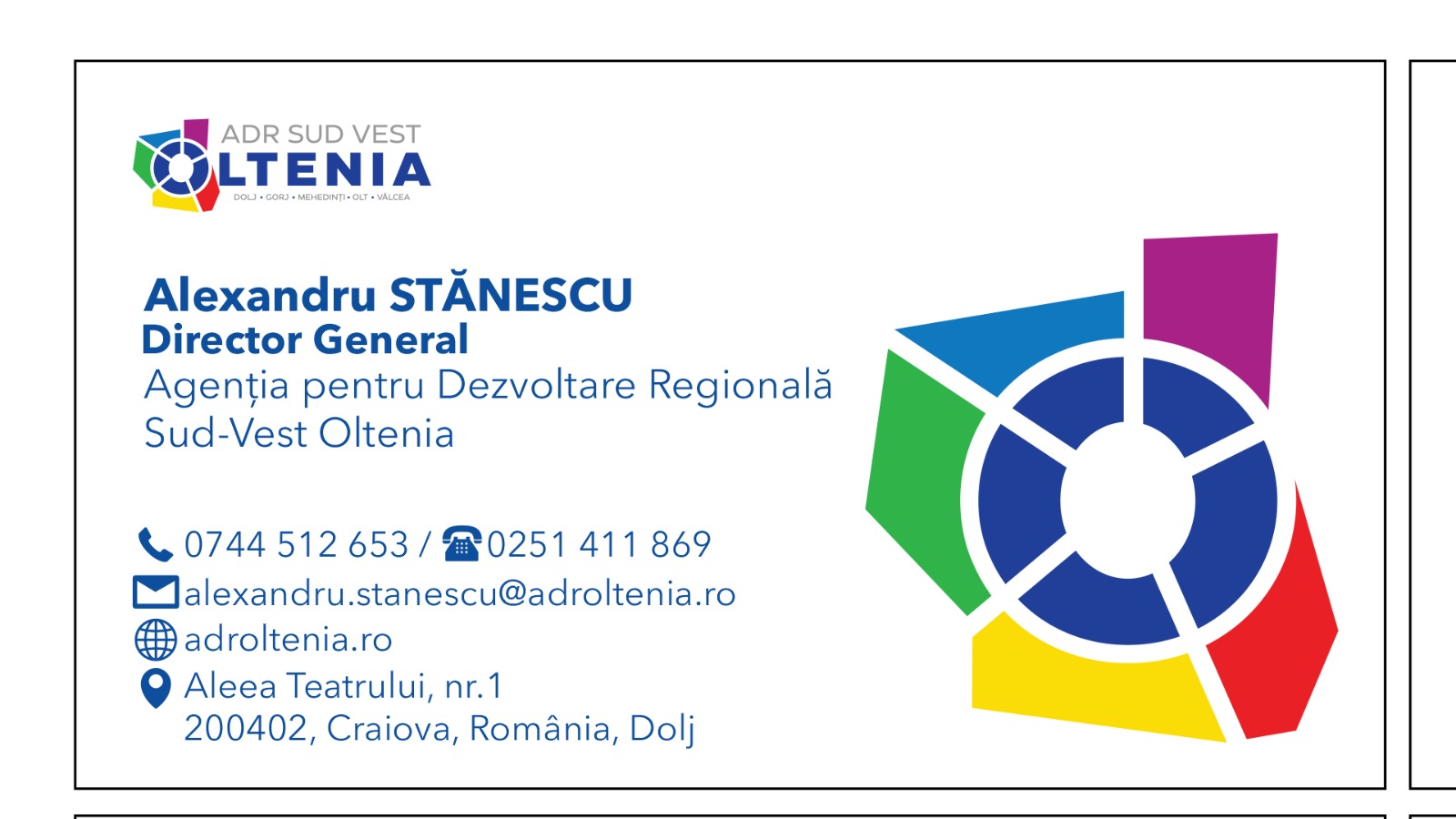 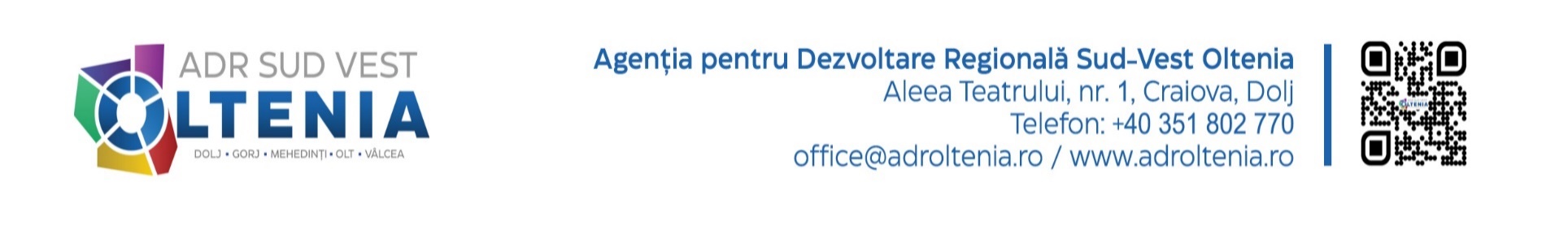 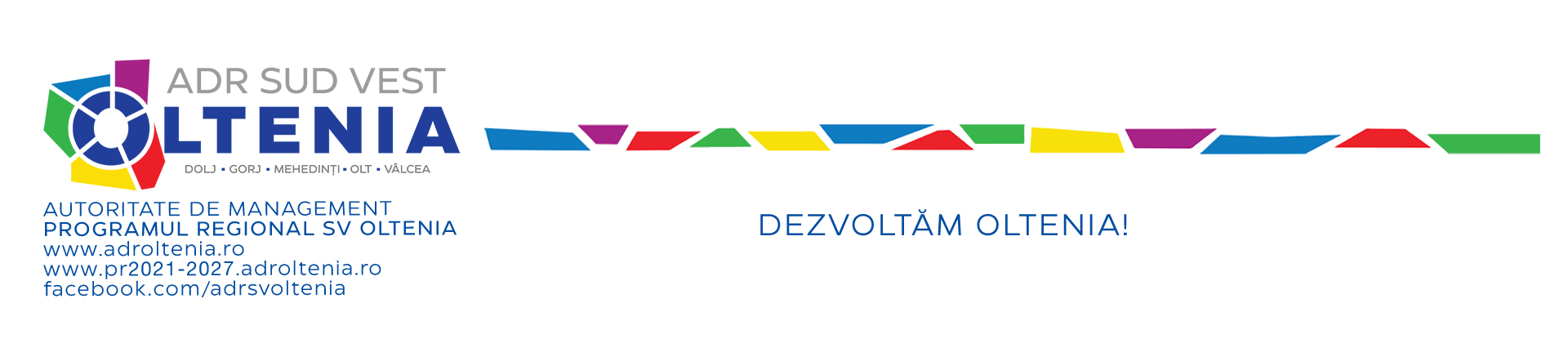 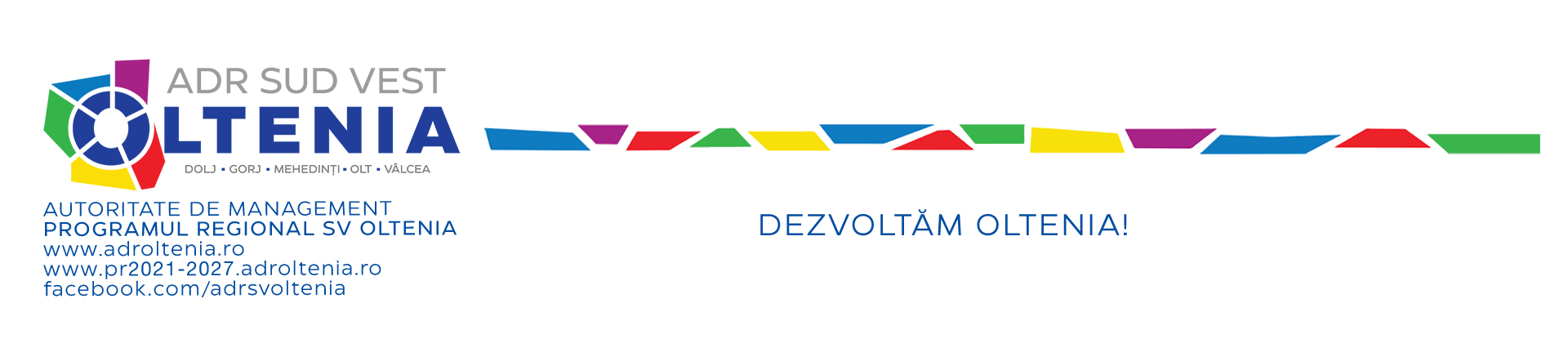 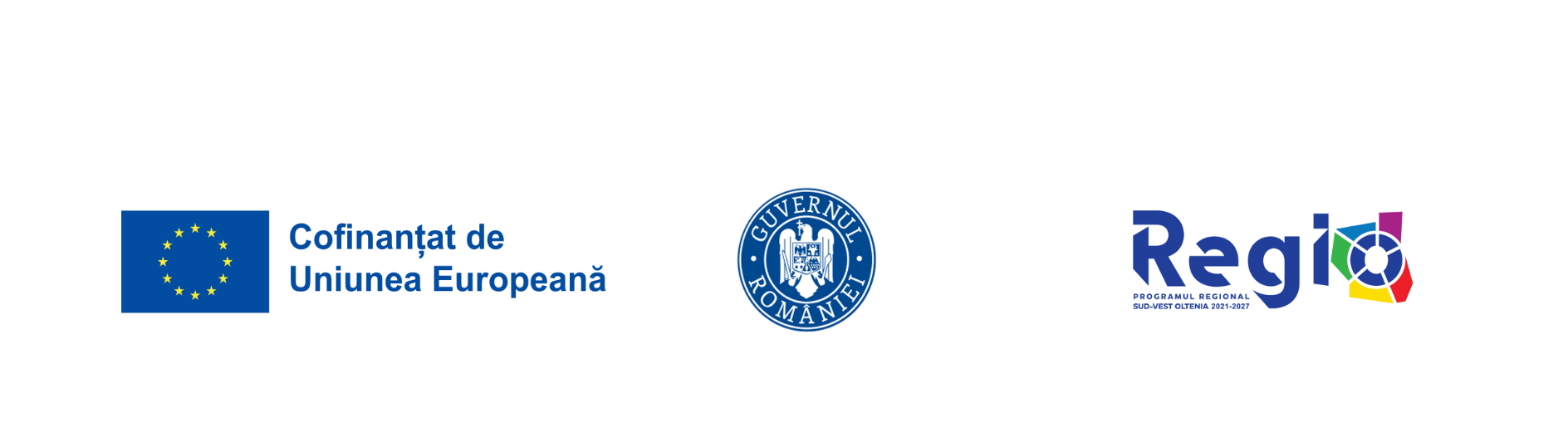 ORDONANȚA DE URGENȚĂ A GUVERNULUI nr. 36/2023 privind stabilirea cadrului general pentru închiderea programelor operaționale finanțate în perioada de programare 2014-2020
Nu pot face obiectul etapizării:
instrumentele financiare;
proiectele/operațiunile pentru care contractele/deciziile de finanțare sunt în procedură de reziliere;
proiectele/operațiunile care nu au realizat progres financiar de minimum 5% din valoarea contractului de finanțare până la data de 30 septembrie 2023, cu excepția proiectelor/operațiunilor finanțate în cadrul Programului operațional Infrastructură mare 2014—2020;
nu au respectat graficul de implementare și înregistrează întârzieri de 12 luni față de ultimul grafic de implementare valabil aprobat la 30 septembrie 2023, cu excepția proiectelor/operațiunilor finanțate în cadrul Programului operațional Infrastructură mare 2014— 2020;
proiectele finanțate exclusiv prin intermediul unor scheme de ajutor de stat regional și/sau de minimis, cu excepția celor care vizează promovarea transferului tehnologic, specializarea inteligentă sau dezvoltarea incubatoarelor de afaceri
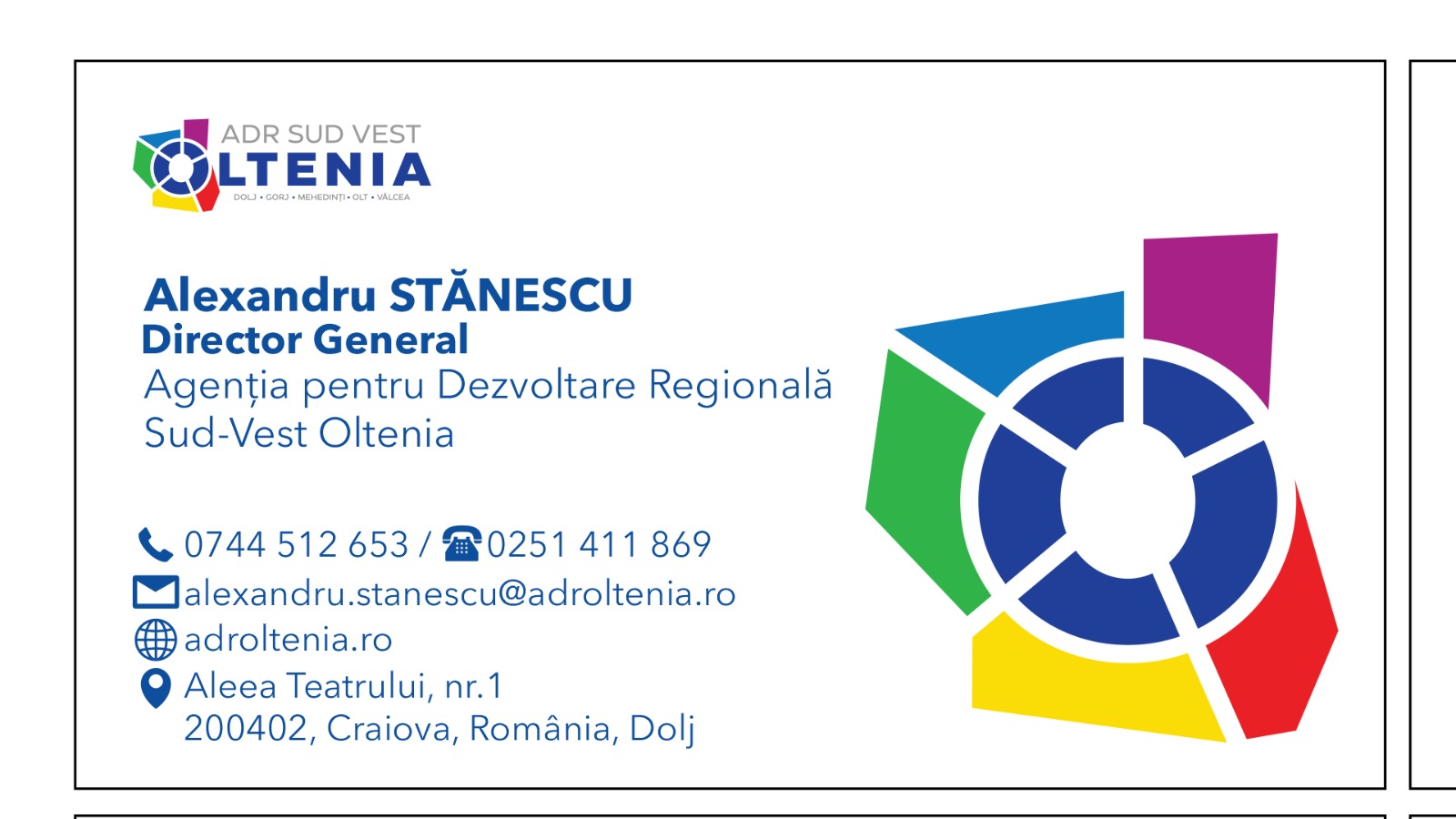 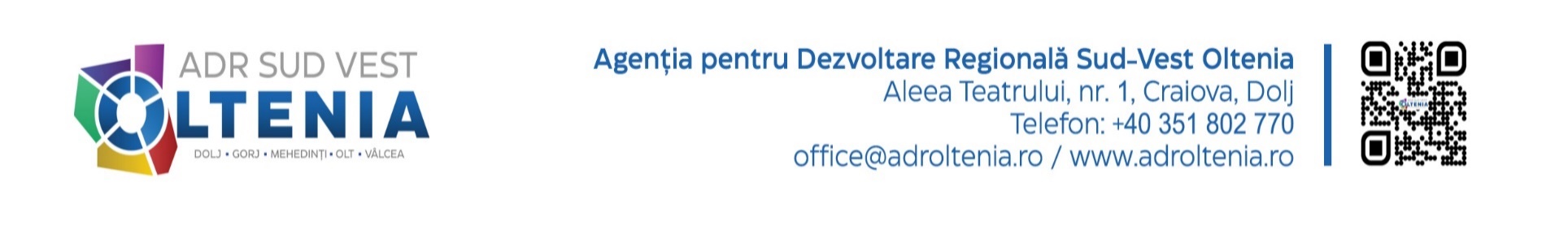 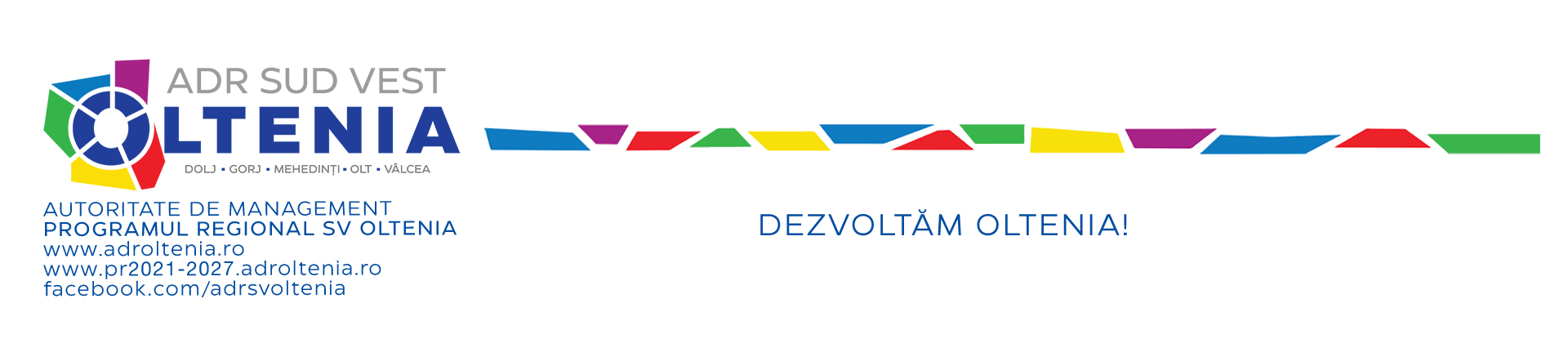 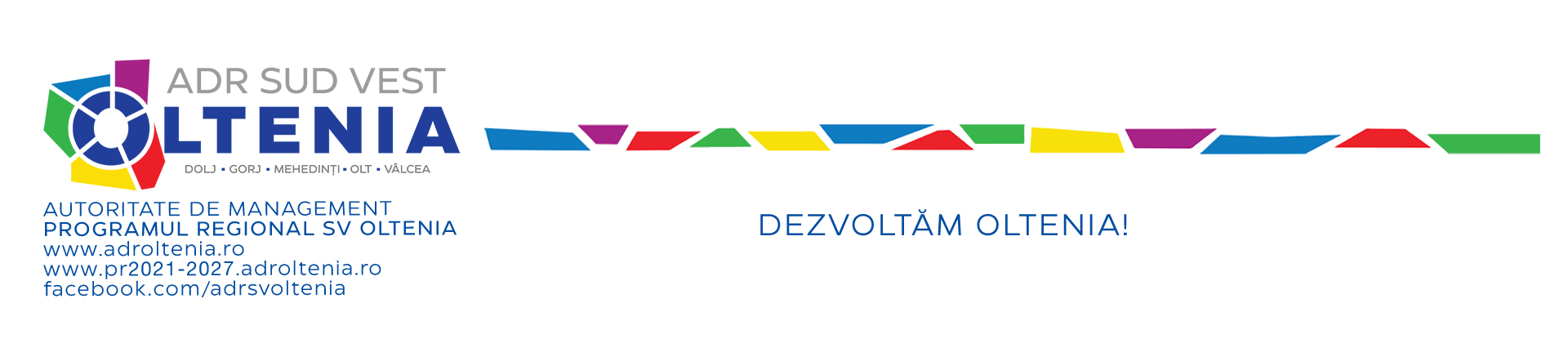 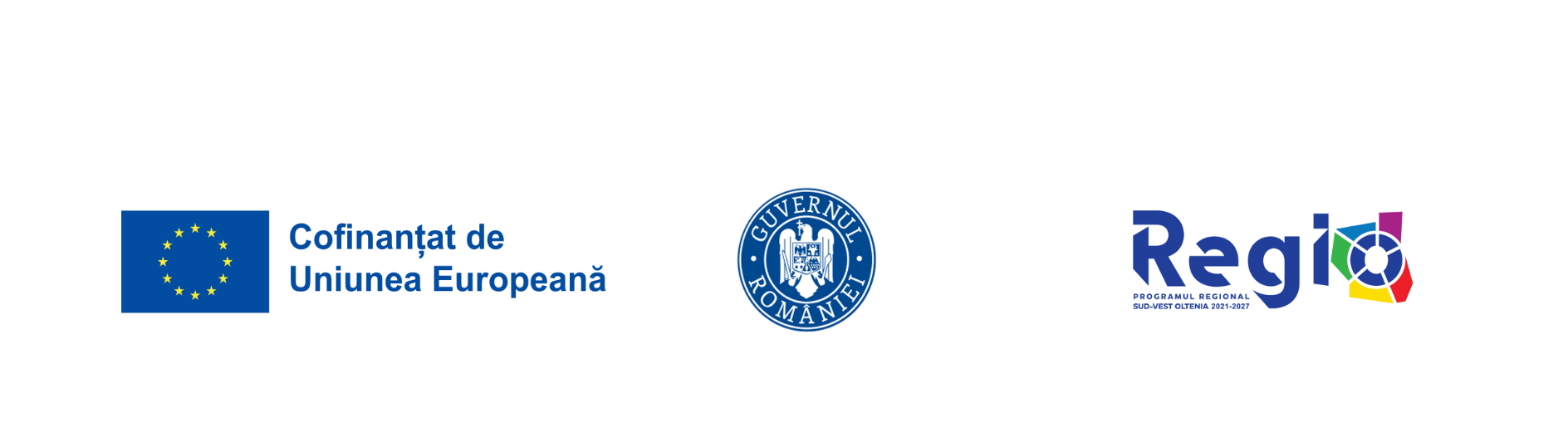 OUG nr. 36/2023 privind stabilirea cadrului general pentru închiderea programelor operaționale finanțate în perioada de programare 2014-2020
Lista proiectelor propuse Pentru etapizare este intocmita de AMPOR 2014-2020
Autoritățile de management ale programelor 2021-2027 au următoarele atribuții și responsabilități:
rezervă bugetul destinat proiectelor/operațiunilor etapizate din valoarea alocării publice totale pentru fiecare program, respectiv fonduri europene 2021-2027 și cofinanțarea publică națională a programelor pe care le gestionează
propun Comitetului de monitorizare a programului, în vederea aprobării, metodologia și criteriile de evaluare și selecție pentru etapa II a proiectelor/operațiunilor etapizate
colaborează cu autoritățile de management pentru programele operaționale din perioada de programare 2014-2020 pentru a verifica încadrarea/eligibilitatea etapei II în condițiile și obiectivele specifice programelor 2021-2027
inițiază măsurile necesare, cu avizul Comitetului de monitorizare, pentru modificarea programelor din perioada de programare 2021-2027 pentru a asigura finanțarea acelor categorii de proiecte/operațiuni etapizate care se încadrează în regulamentele europene specifice și generale
Necesarul de finanțare determinat potrivit prevederilor alin. (5) constituie buget rezervat de către autoritățile de management din alocarea priorităților/obiectivelor specifice ale programelor din perioada de programare 2021-2027 pentru proiectele/operațiunile etapizate.
Bugetul rezervat de autoritățile de management pentru programele 2021-2027 pentru necesarul de finanțare determinat se poate calcula în limita a 15% din alocarea publică totală, respectiv din valoarea aferentă fondurilor europene 2021-2027 și cofinanțării publice naționale, pentru programul din perioada de programare 2021-2027 din care se finanțează etapa II a proiectului/operațiunii etapizate
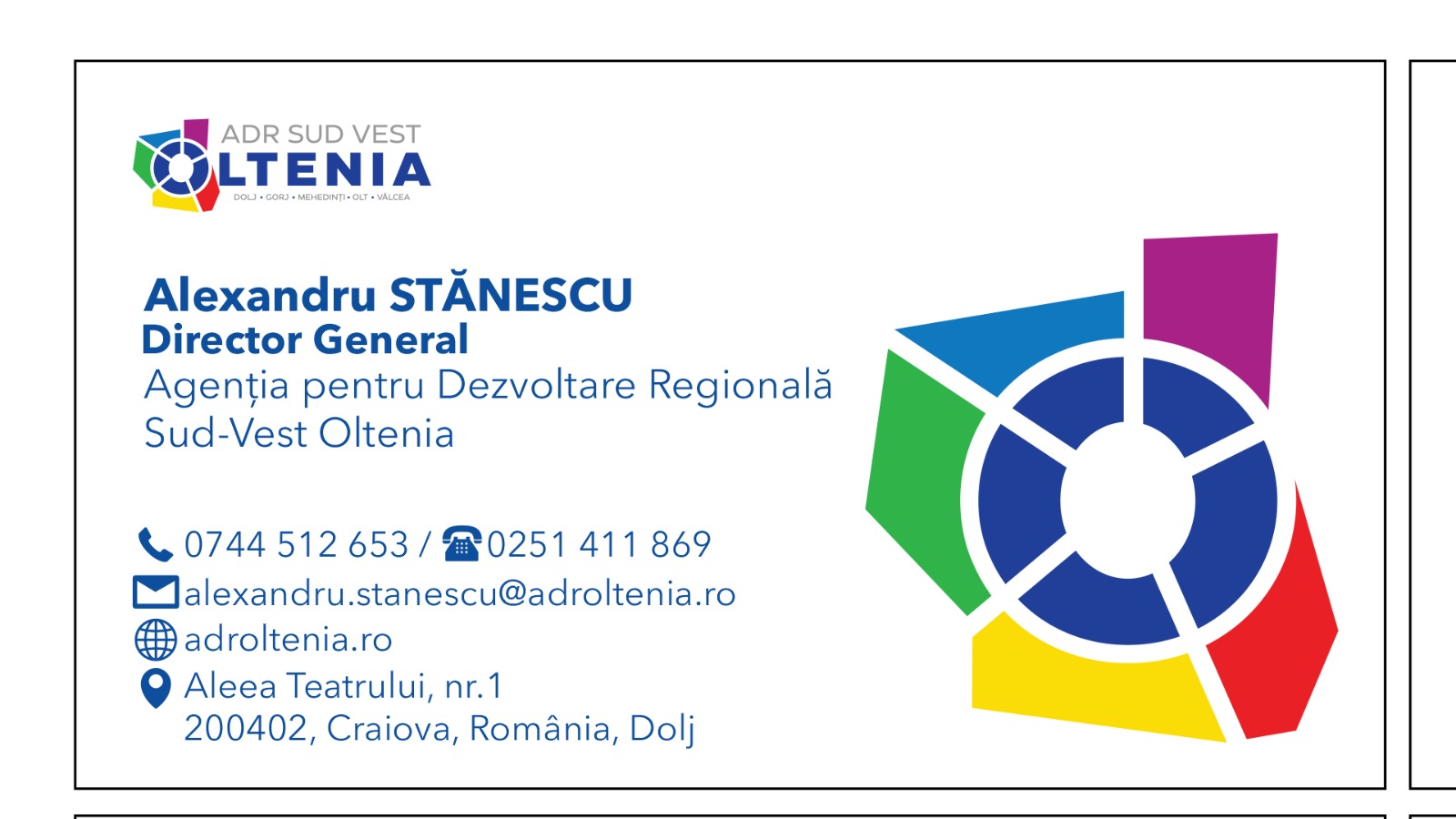 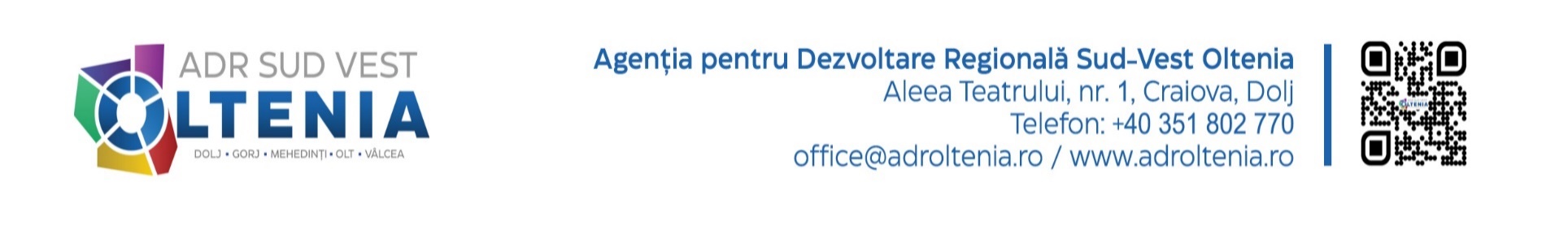 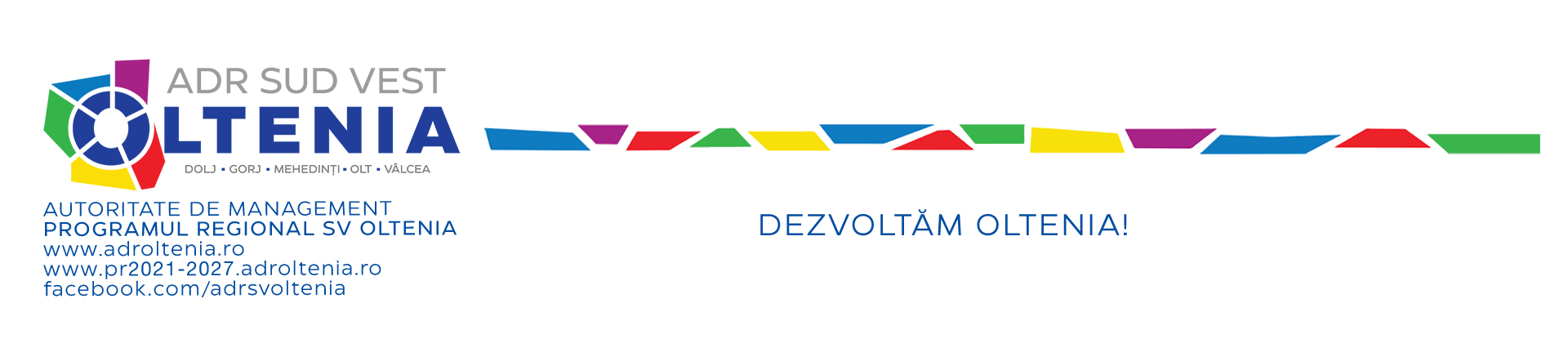 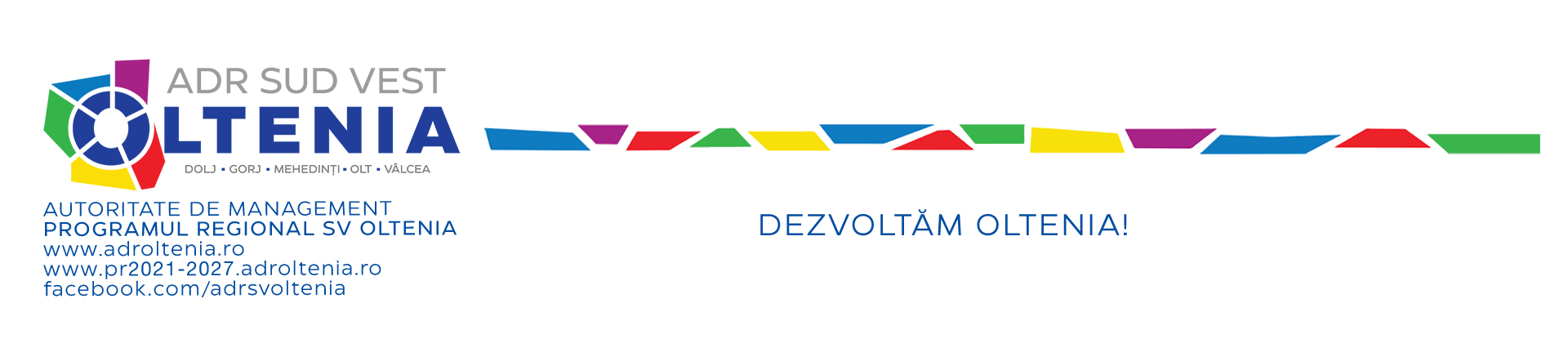 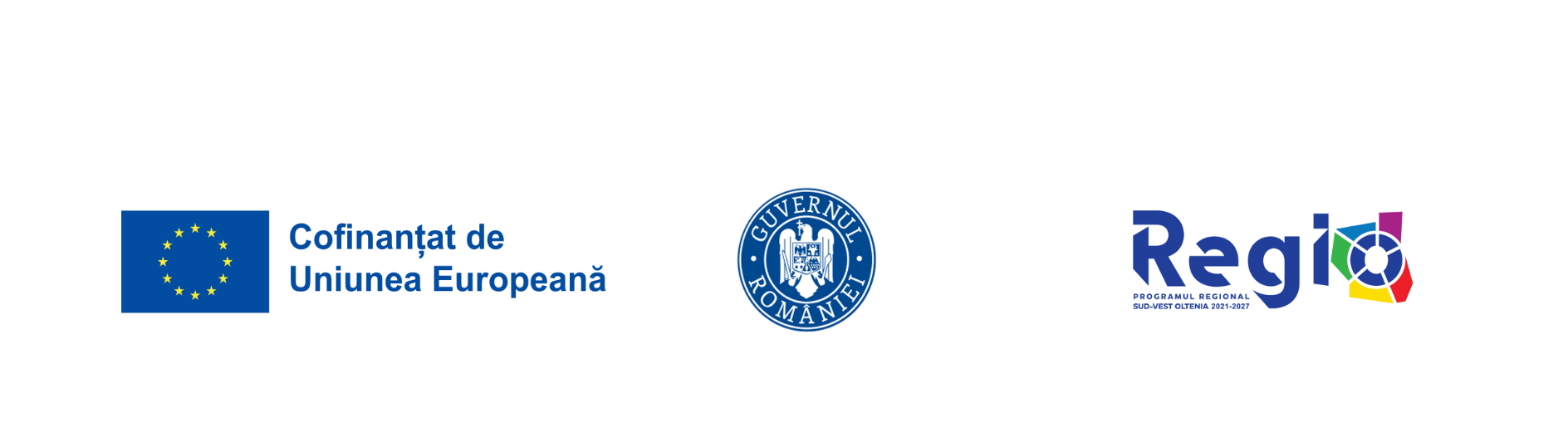 Modificari PR
Proiectele etapizate  se incadreaza in urmatorele tipuri de operatiuni (Prioritati ale PR SVO 2021-2027)
Infrastructura verde
Eficiență energetică în clădiri rezidențiale
Eficiență energetică în clădiri publice
Mobilitate urbană
Conectivitate regională (infrastructura rutieră județeană)
Educație (prescolar, primar/secundar și terțiar)
Dezvoltare urbană
Dezvoltarea antreprenoriatului / Incubatoare de afaceri
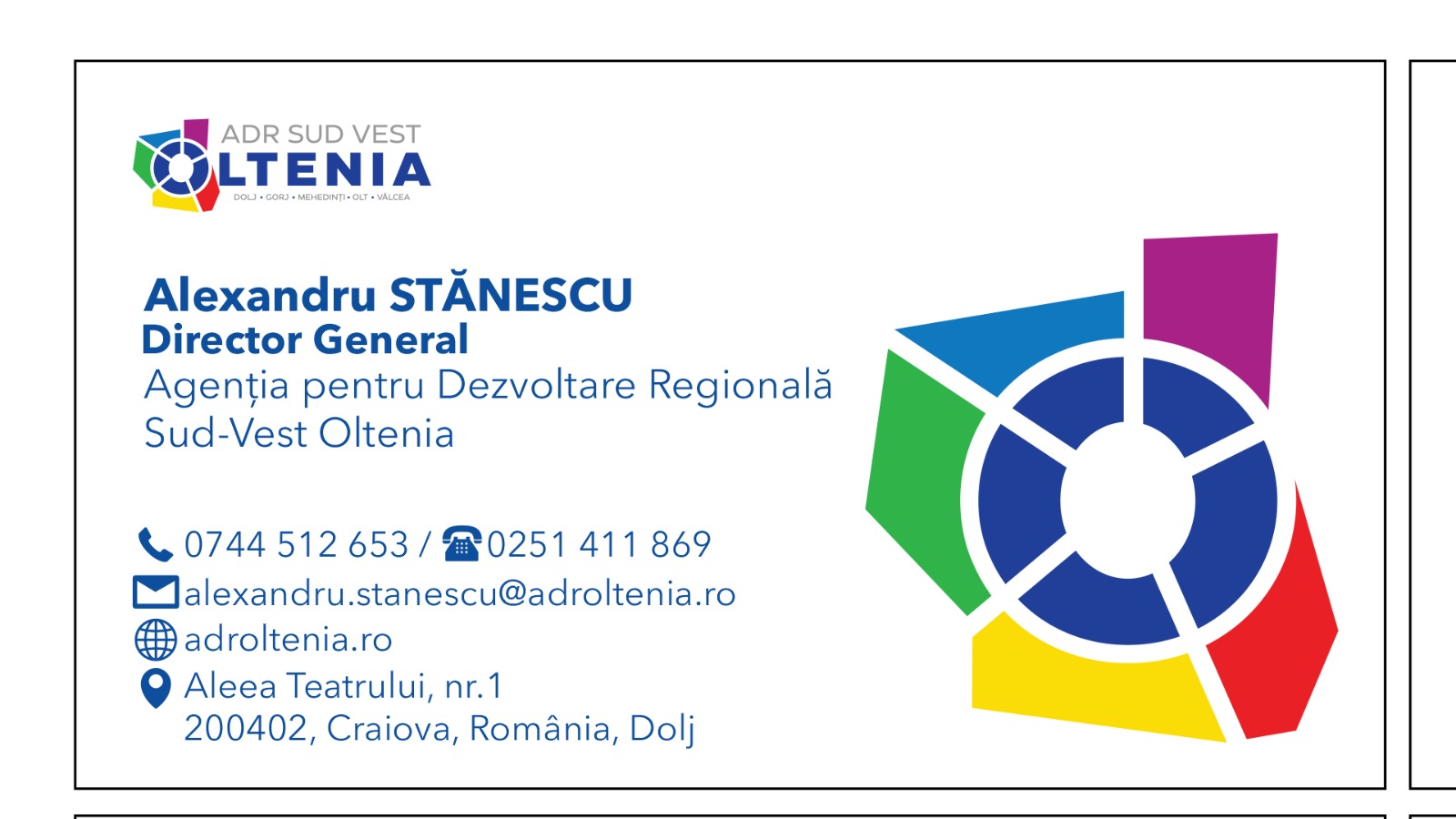 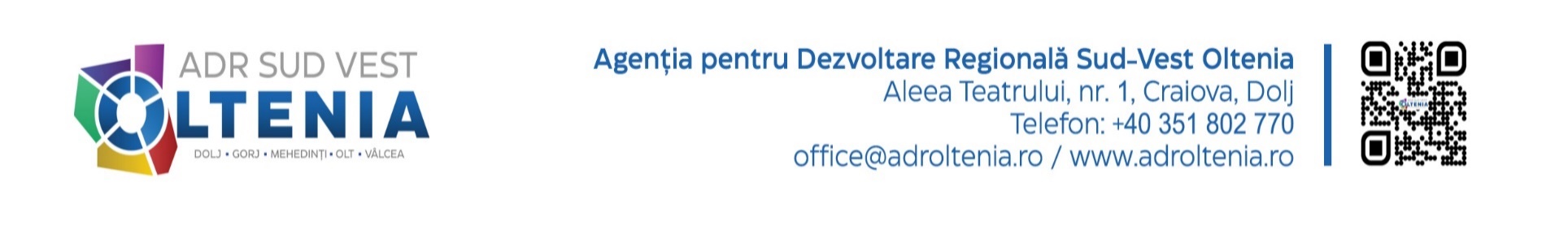 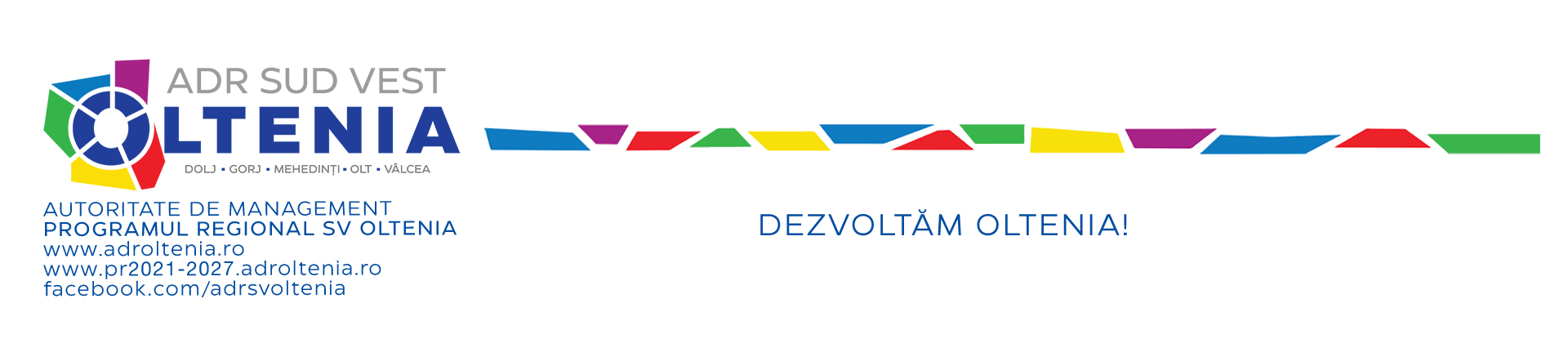 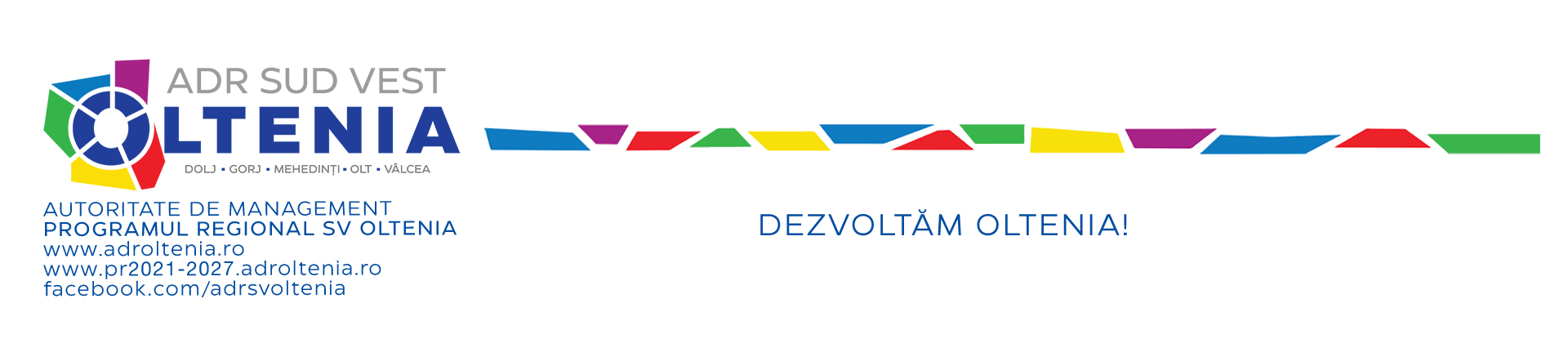 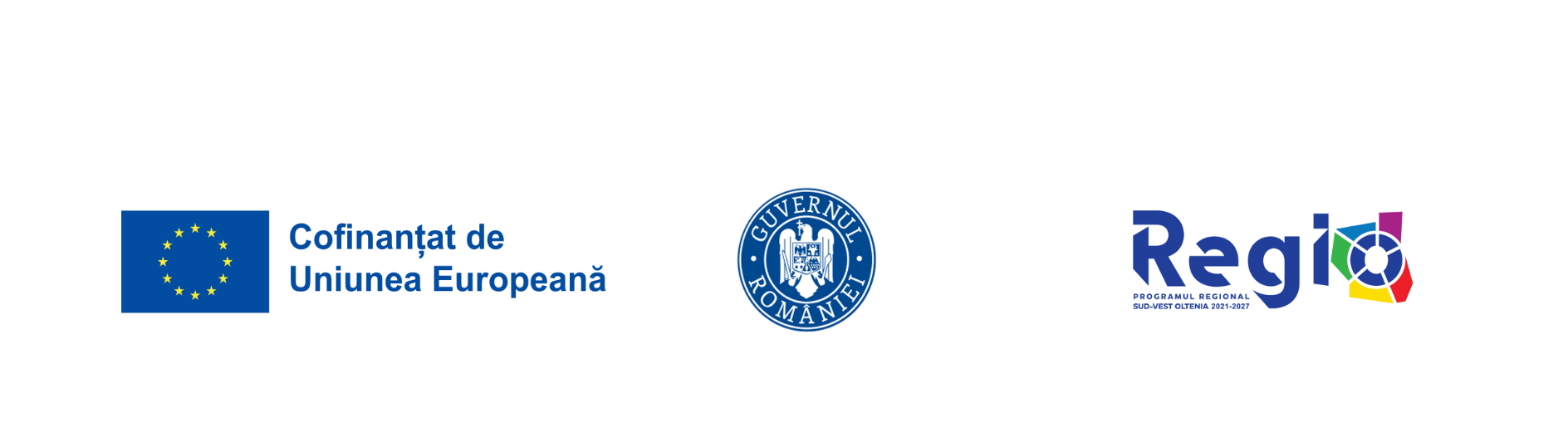 Modificari PR
AM POR 2014-2020 a transmis o lista insumand 52 de proiecte care indeplinesc conditiile de etapizare cu un necesar de finantare de aproximativ 99,3 Milioane EURO FEDR. Acestea vor fi preluate in cadrul PR 2021-2027 astfel:
Sprijin pentru conservarea, imbunatatirea sau extinderea infrastructurii verzi-albastre: aprox. 1 mil euro, va fi acoperit prin transfer de la alte priorități (eficiență energetică cladiri publice și descongestionare trafic). (apeluri lansate la data curenta pentru toata alocarea de 74,6 Mil uro)
Eficienta energetica in clădiri rezidențiale: aprox. 2 mil euro, acoperit din alocarea inițială de 34 Mil euro (Instrumente financiare)
Eficiență energetică în clădiri publice: aprox. 16 mil euro, acoperit din alocarea inițială(128 Mil euro) (apel lansat la data curenta – 112 Mil euro)
Mobilitate urbana durabila / Sprijin pentru transport urban sustenabil si durabil: aprox 20 Mil euro, acoperit din alocarea inițială (98 Mil euro). Deoarece mobilitatea urbană contribuie la alocarea destinată dezvoltării urbane integrate, sumele destinate apelurilor pentru orașe, municipii și municipii reședință de județ se vor modifica și vor necesita aprobarea CDR.
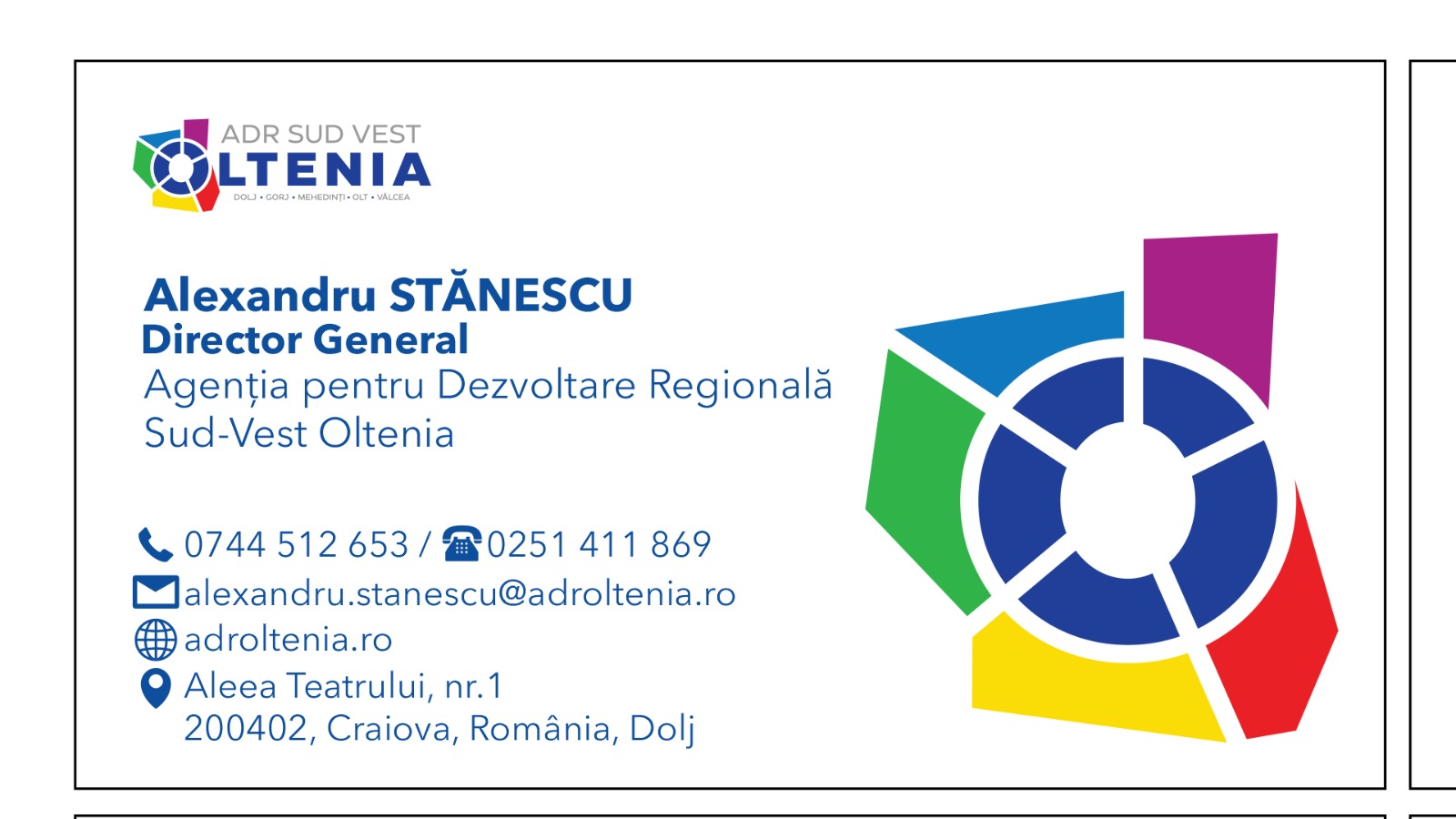 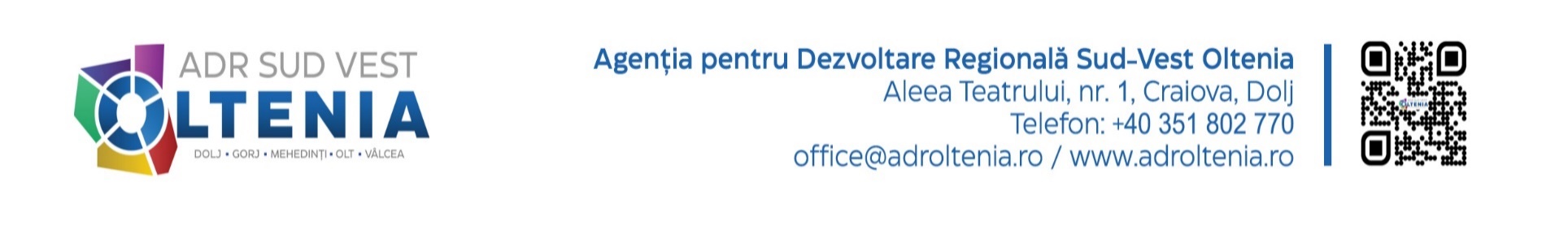 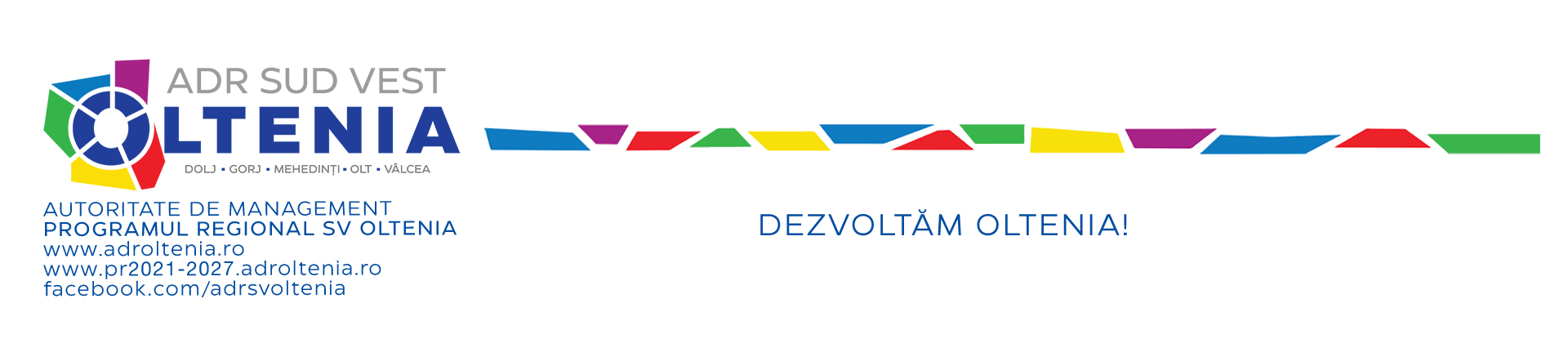 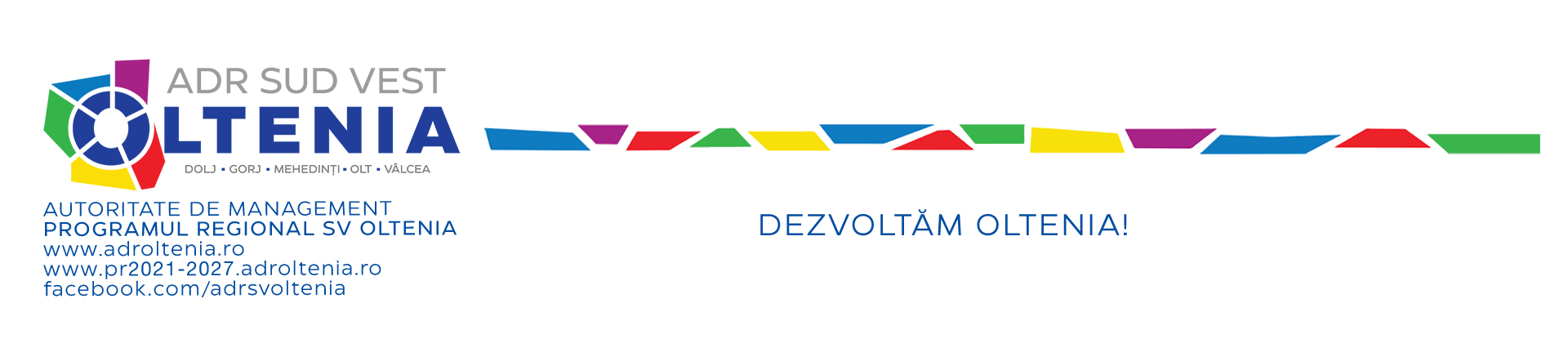 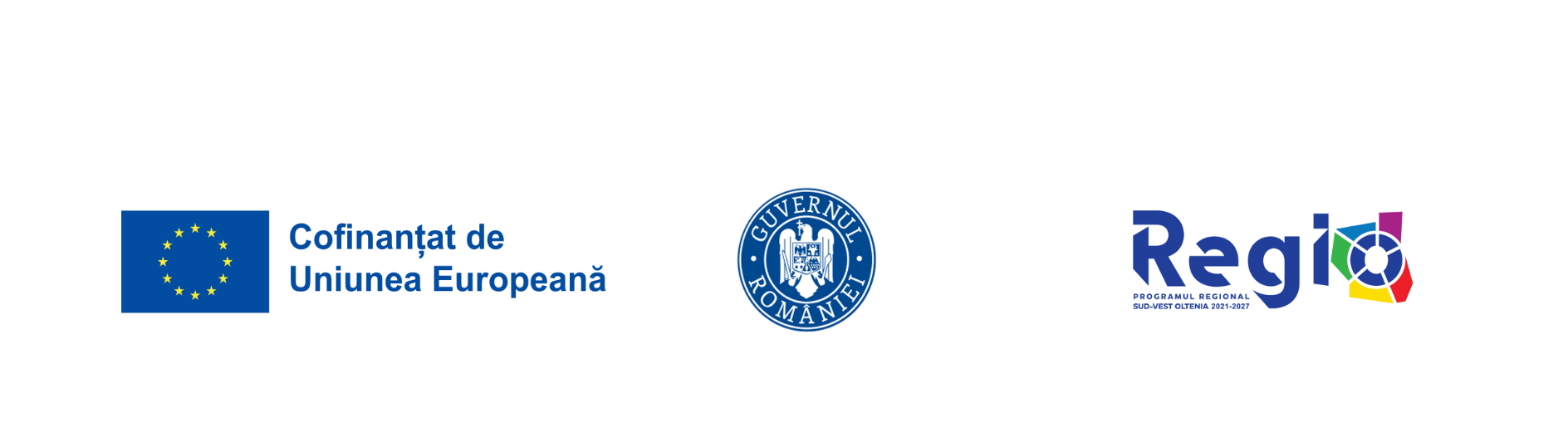 Conectivitate regionala si îmbunătățirea accesului la TEN-T (infrastructura rutieră județeană): aprox 8 mil euro, va fi acoperit prin transfer de la descongestionare trafic. Apel lansat in prezent pentru toata alocarea initiala (110 Mil euro)
Educație
Infrastructura educațională pentru nivel preșcolar : aprox 4 mil euro, acoperit din alocarea inițială (6 Mil euro)
Infrastructura educațională pentru învățământ primar, secundar : aprox 6 mil euro, acoperit din alocarea inițială (34 Mil euro) și parțial transfer de la descongestionare trafic. Apel lansat la data curenta (30 Mil Euro)
Infrastructura educațională pentru învățământ terțiar : aprox 13,7 mil euro, acoperit partial din alocarea inițială(10 Mil euro). În vederea asigurarii diferentei necesare cat si in vederea lansarii unui apel pentru proiecte noi se vor transfera sume de la descongestionare trafic 
Proiecte integrate de dezvoltare urbană (P7): aprox 25 mil euro, se vor acoperi prin transfer de la descongestionare traffic deoarece in prezent au fost lansate apeluri pentru toata alocarea disponibila (165 Mil euro)
Dezvoltarea antreprenoriatului / Incubatoare de afaceri: 3,7 Mil euro acoperiti in alocarea intiala (8 Mil euro)
Modificari PR
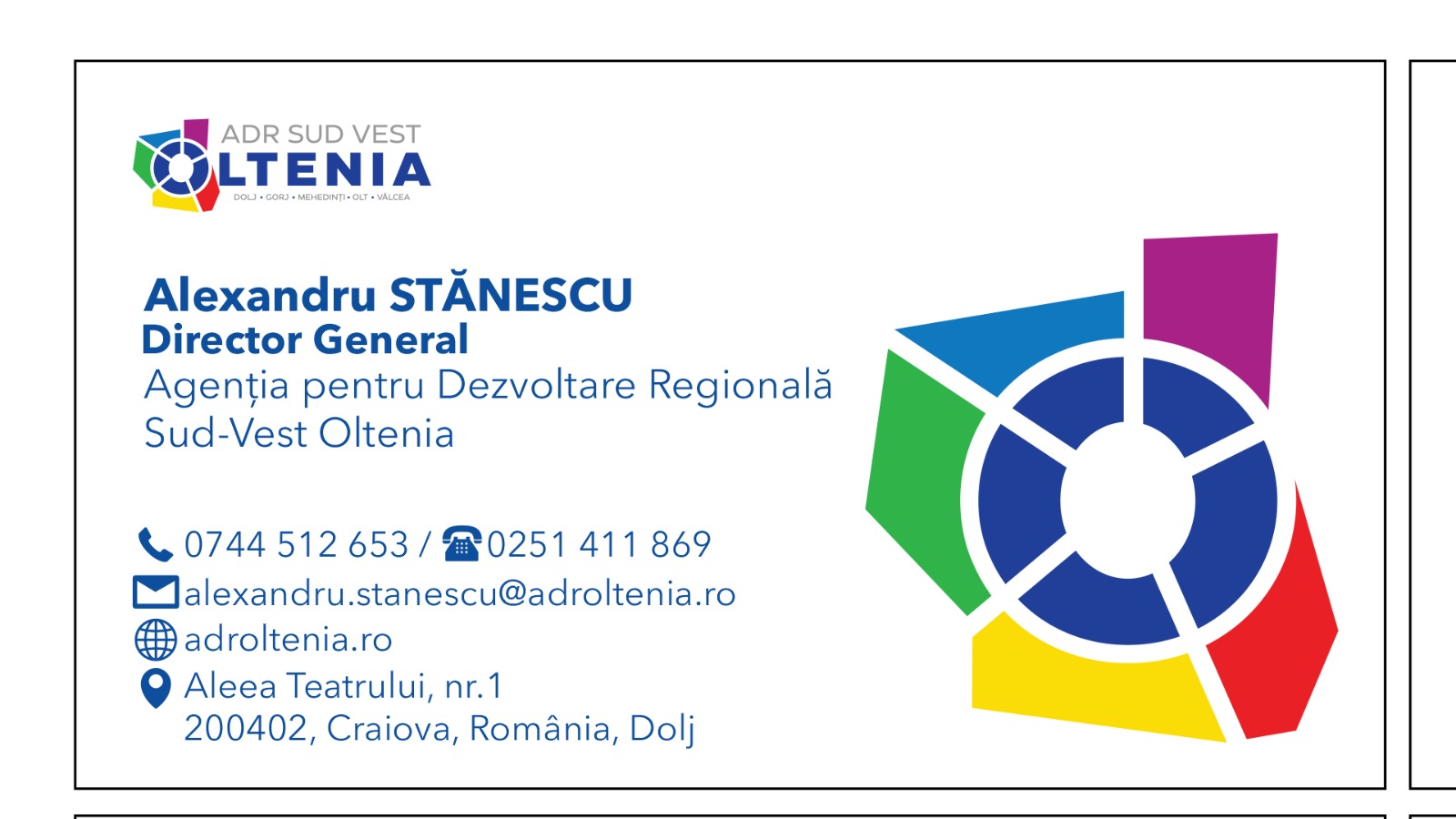 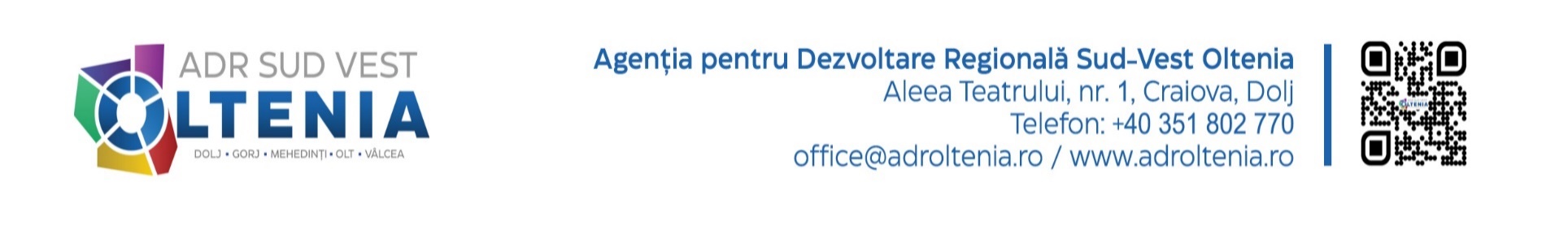 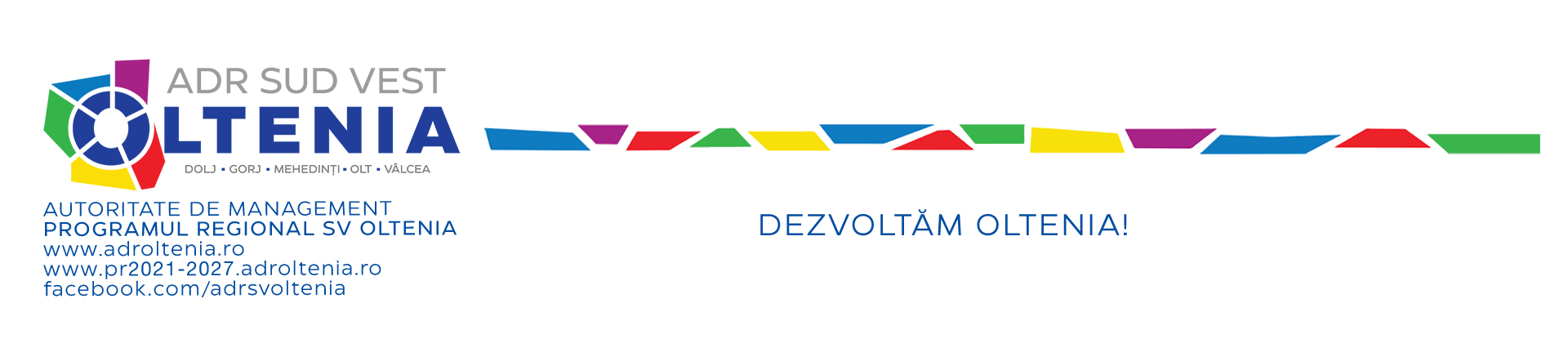 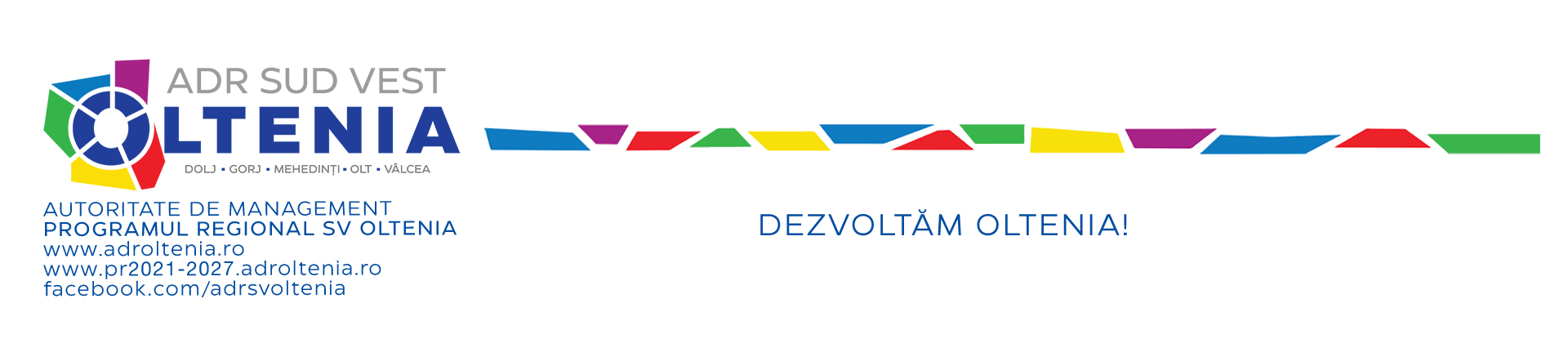 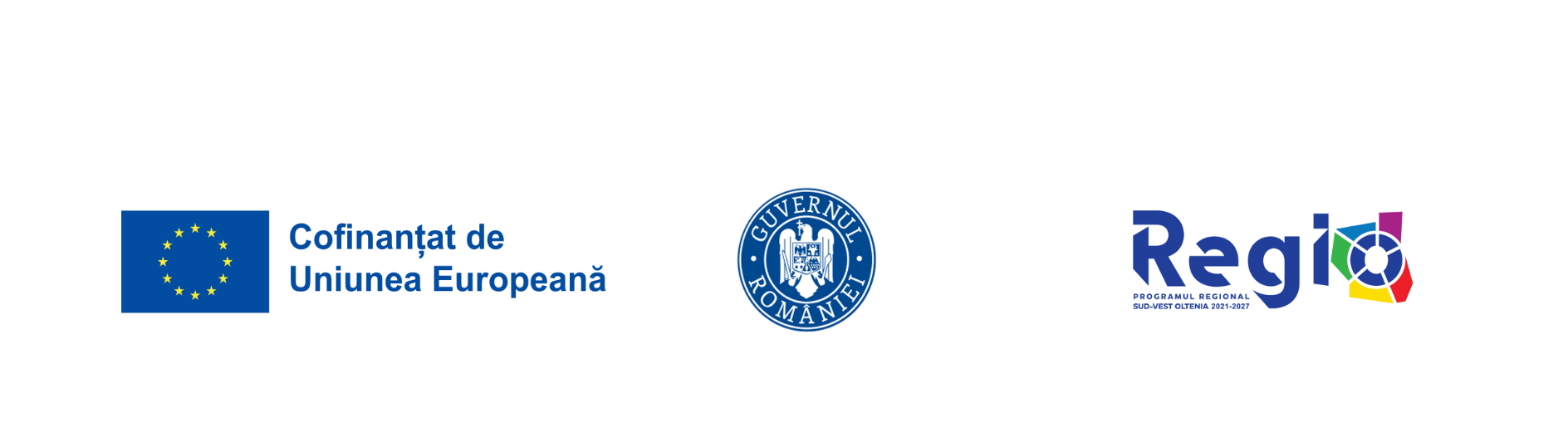 Vă mulțumim!
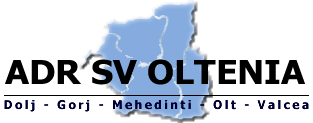 Octombrie 2023
Slatina
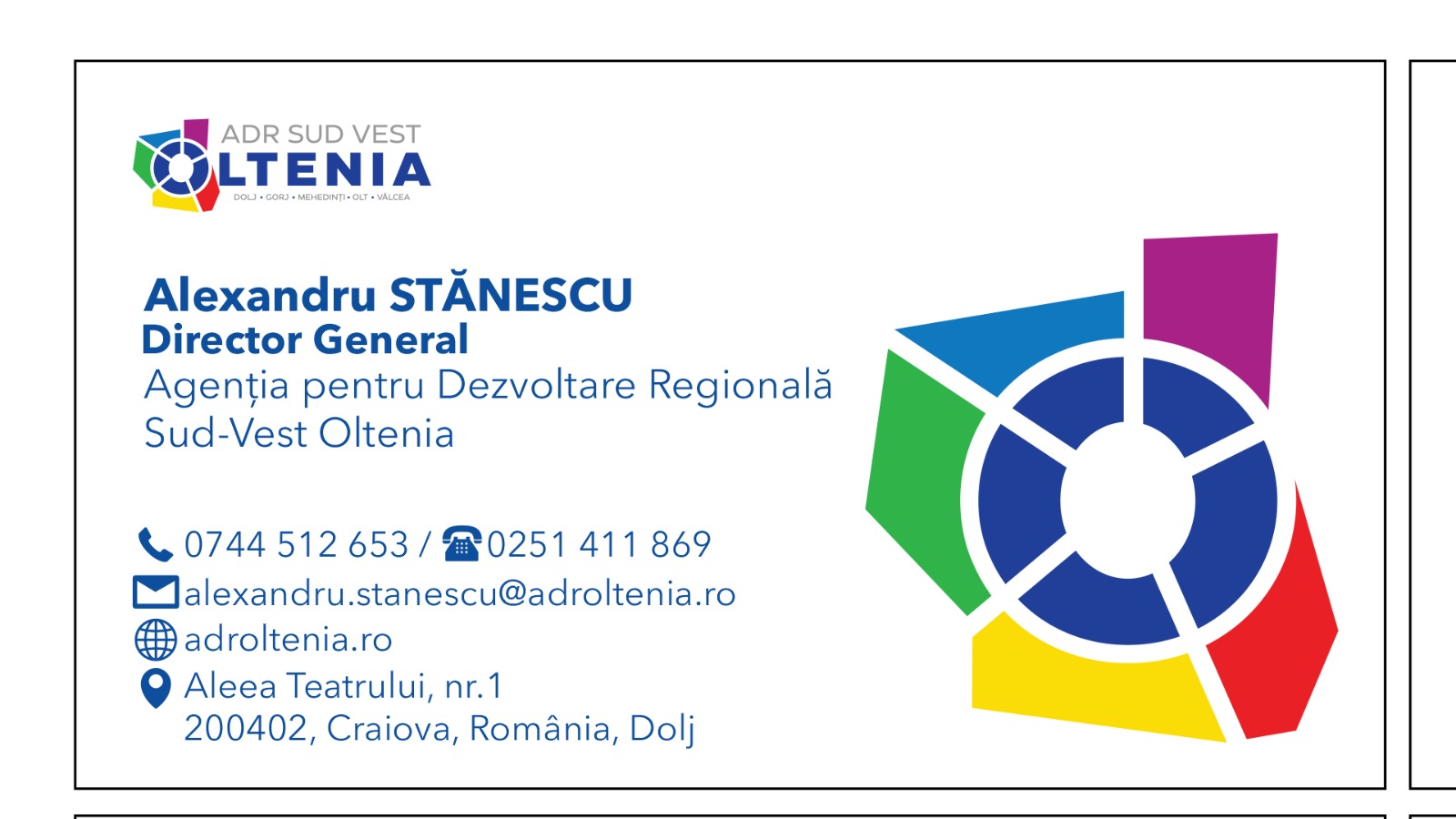 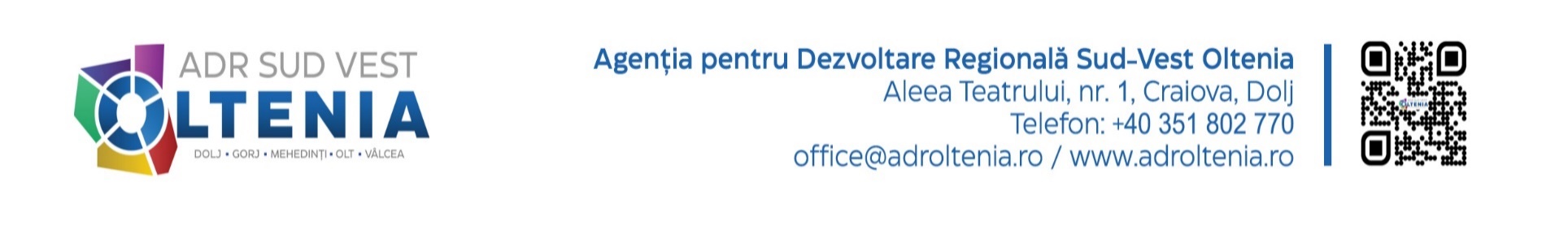 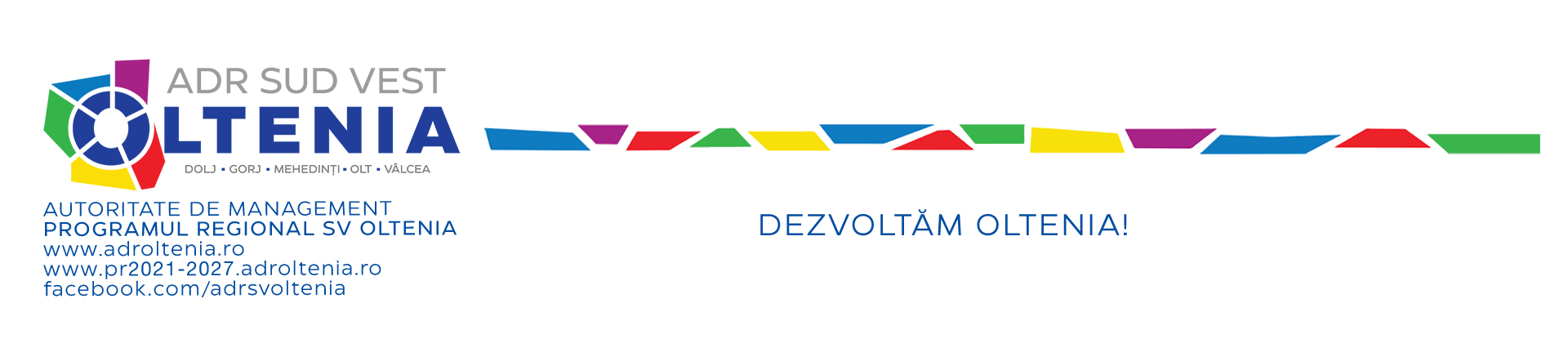 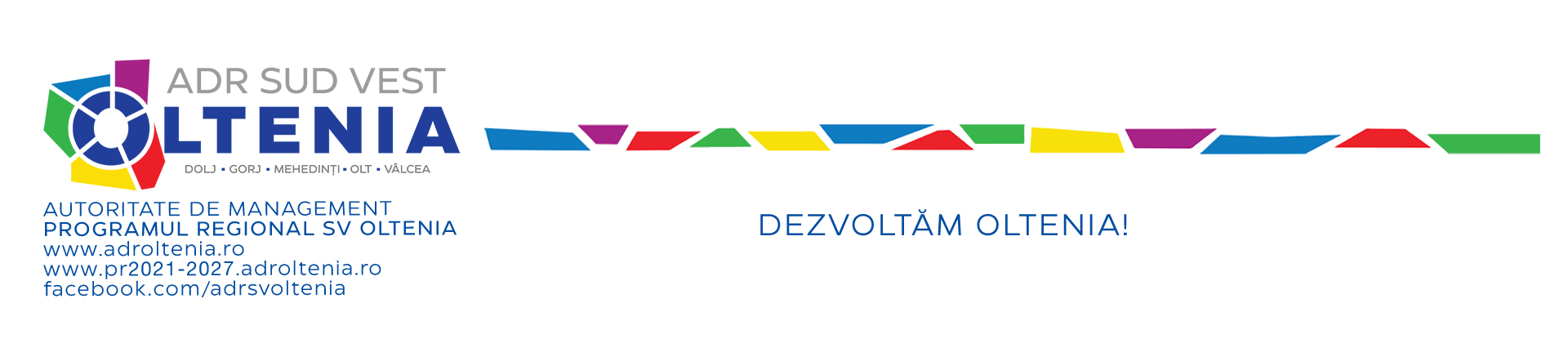